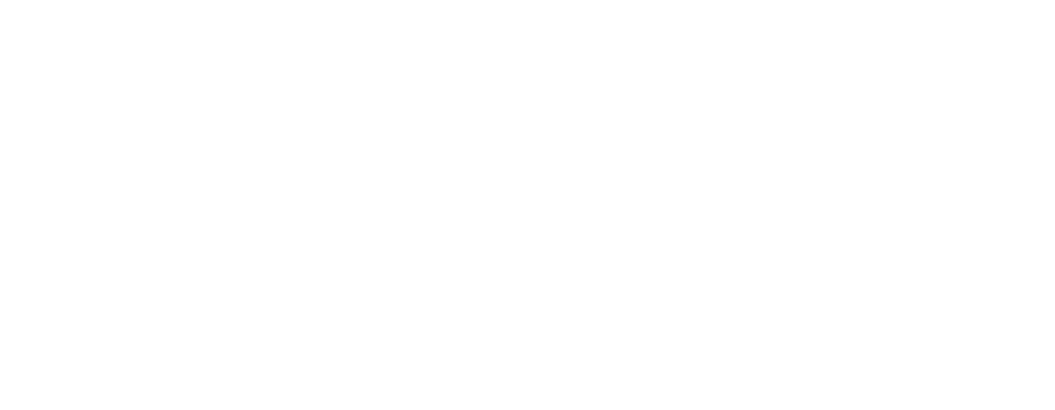 汇植聚力 共赢未来
2022年百康特首届口腔种植病例大赛
常州百康特医疗器械有限公司
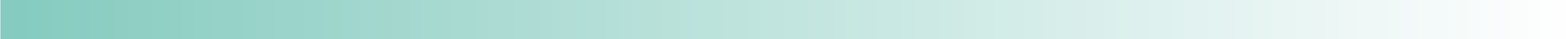 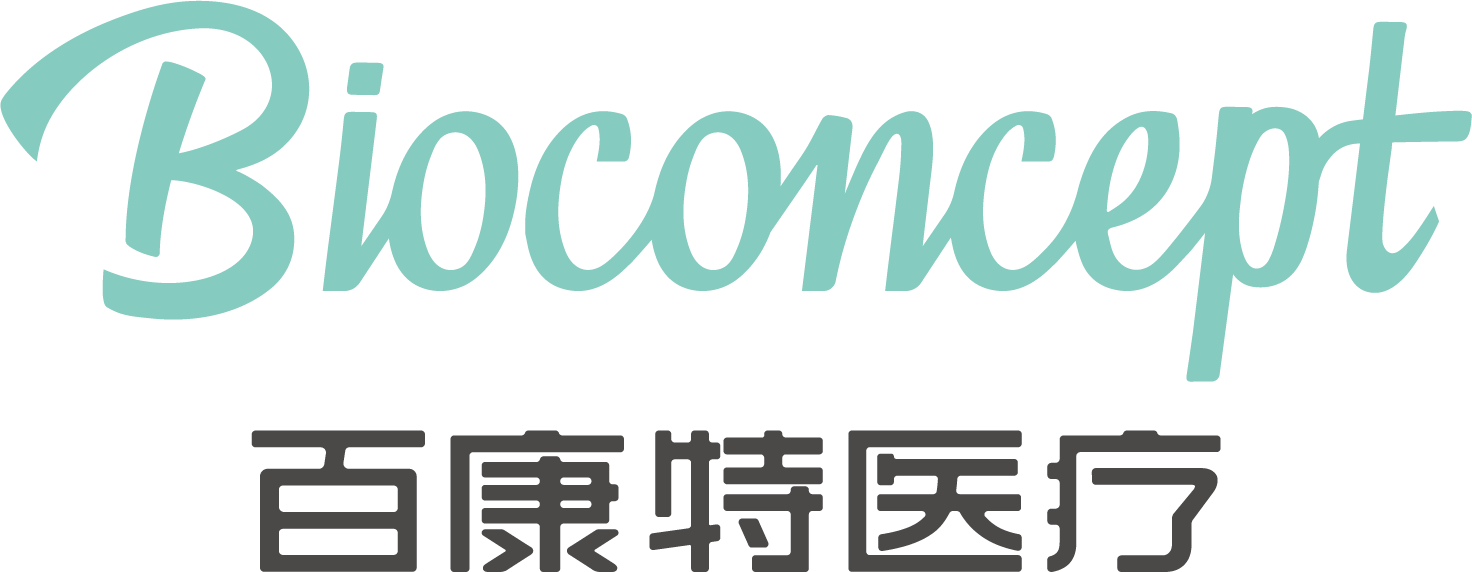 职业形象照
病例标题
姓名
单位
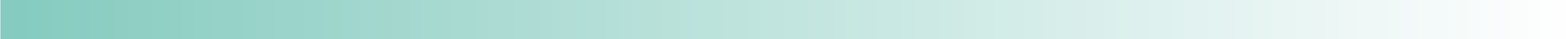 目录
06
04
05
01
03
02
总结
治疗过程
定期复诊
基本信息
诊断
临床检查
术中照、术后照、
术后影像
CBCT、口内照、体检报告
讨论、参考文献
修复照、影像片
患者主诉
治疗计划
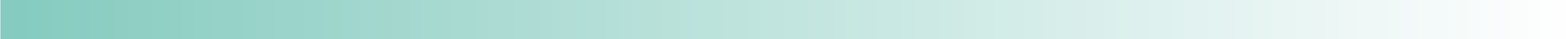 1.基本信息
患者姓名：
  患者性别：
  患者年龄：
  患者主诉：
  病史记录：
现病史：
既往史：
全身健康状况：
其他：
图片
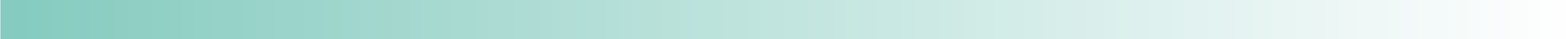 2. 临床检查
口外照片：
口外检查照片要求包含：
右侧90°面型照片
右侧45°面型照片
正面面型照片
左侧45°面型照片
右侧90°面型照片
······
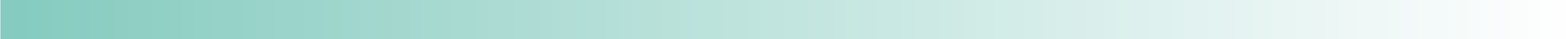 2. 临床检查
口内照片：
口内检查照片要求包含：
右侧咬合照
正面咬合照
左侧咬合照
上颌牙列𬌗面照
下颌牙列𬌗面照
······
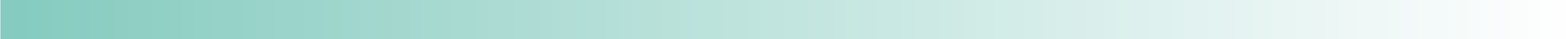 2. 临床检查
影像学检查：
影像学检查
曲面断层片
CBCT片
根尖片
·······
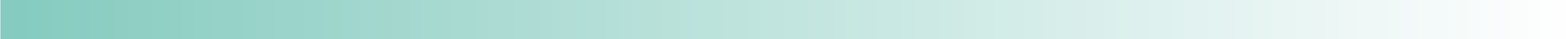 3. 诊断
诊断：
诊疗计划：
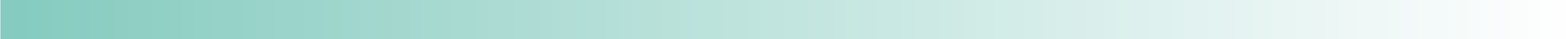 4. 治疗过程-术中
种植手术照片
种植手术过程文字解释
术中材料说明
······
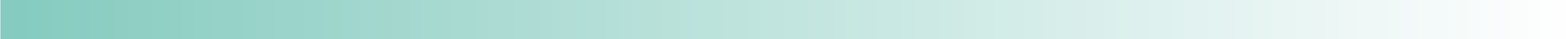 4. 治疗过程-术后
术后口内检查照片要求包含：
右侧咬合照
正面咬合照
左侧咬合照
上颌牙列𬌗面照
下颌牙列𬌗面照
······
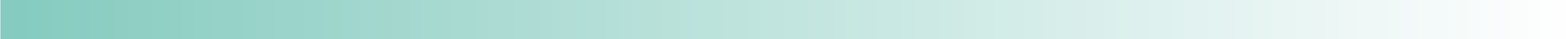 4. 治疗过程-术后
术后影像学检查
曲面断层片
CBCT片
根尖片
·······
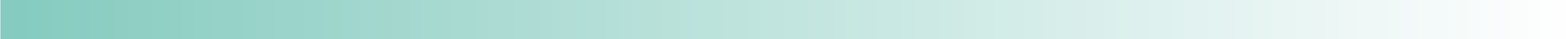 4. 治疗过程-临时修复
临时修复过程
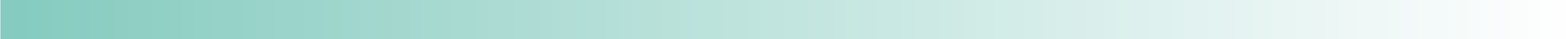 4. 治疗过程-临时修复
临时修复后口内侧面照
临时修复后口内颌面照
临时修复后CBCT全景片
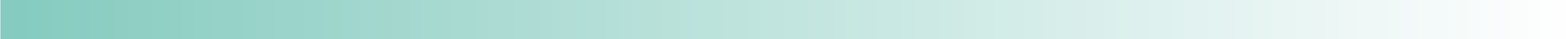 4. 治疗过程-永久修复
永久修复前口内检查照片要求包含：
右侧咬合照
正面咬合照
左侧咬合照
上颌牙列𬌗面照
下颌牙列𬌗面照
······
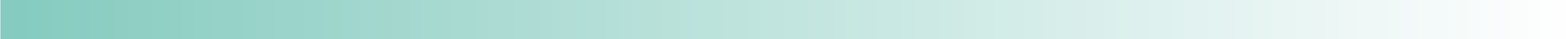 4. 治疗过程-永久修复
永久修复前影像学检查
曲面断层片
CBCT片
根尖片
·······
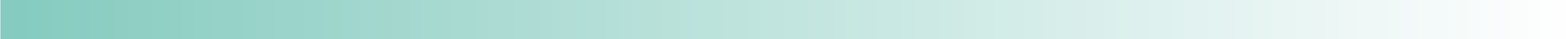 4. 治疗过程-永久修复
永久修复过程
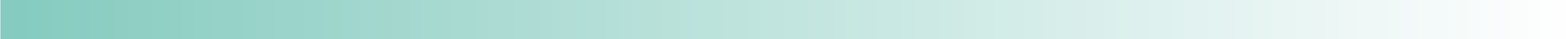 4. 治疗过程-永久修复
修复后口外检查照片要求包含：
右侧90°面型照片
右侧45°面型照片
正面面型照片
左侧45°面型照片
右侧90°面型照片
······
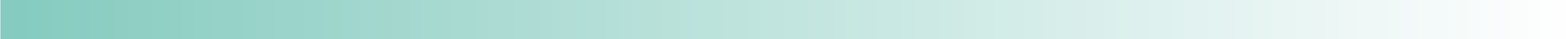 4. 治疗过程-永久修复
修复后口内检查照片要求包含：
右侧咬合照
正面咬合照
左侧咬合照
上颌牙列𬌗面照
下颌牙列𬌗面照
······
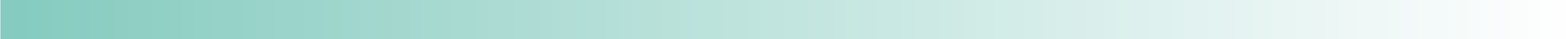 4. 治疗过程-永久修复
影像学检查
曲面断层片
CBCT片
根尖片
·······
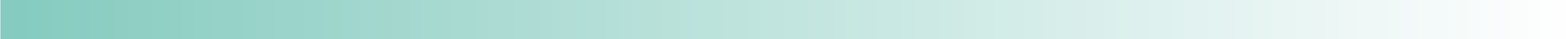 5. 复查（时间）
口外检查照片要求包含：
右侧90°面型照片
右侧45°面型照片
正面面型照片
左侧45°面型照片
右侧90°面型照片
······
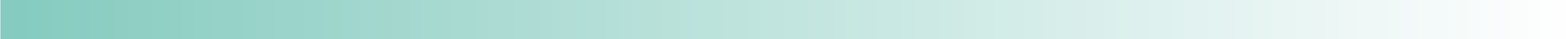 5. 复查（时间）
口内检查照片要求包含：
右侧咬合照
正面咬合照
左侧咬合照
上颌牙列𬌗面照
下颌牙列𬌗面照
······
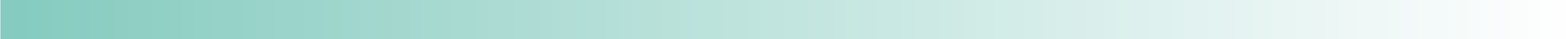 5. 复查（时间）
影像学检查
曲面断层片
CBCT片
根尖片
·······
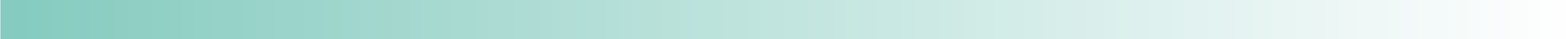 6. 总结
*必填页
重点突出总结表述百康特种植系统的特点和优势、使用感受等。
THE END,THANKS!
精益求新
Keep Versed Technical Service